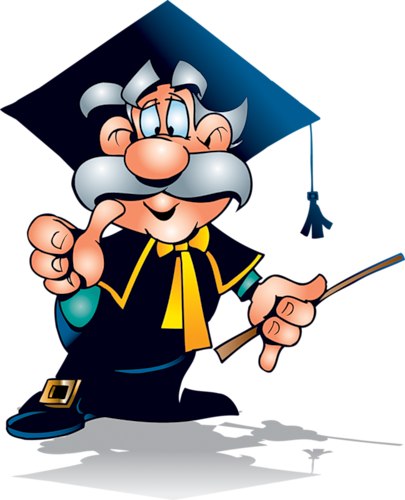 Тема урока
Строение атома
8 класс



Учитель физики МБОУ г. Астрахани
«СОШ № 18 им. 28 Армии»
Атанасова И. В.
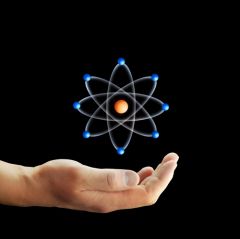 Для чего нужно знать строение атома?
В состав атомов разных химических элементов входит разное количество электронов:
Водород – 1 электрон
Гелий – 2 электрона
Литий – 3 электрона
Кислород – 8 электронов
Уран  -92 электрона
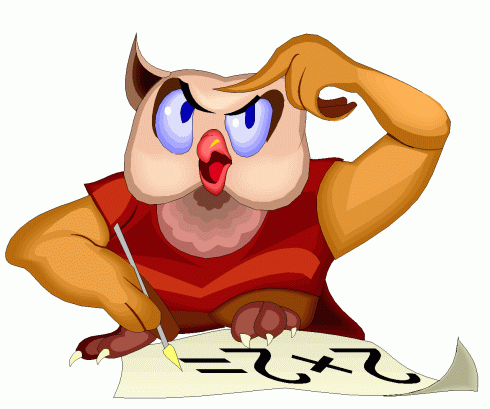 ПОДУМАЙТЕ!
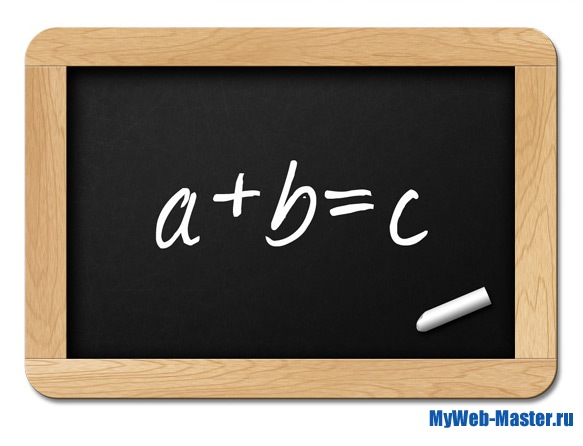 ЕСЛИ В СОСТАВ АТОМА ВХОДЯТОТРИЦАТЕЛЬНО ЗАРЯЖЕННЫЕ ЧАСТИЦЫ,         ТО ПОЧЕМУ АТОМ  В ЦЕЛОМ ЭЛЕКТРИЧЕСКИ  НЕЙТРАЛЕН?
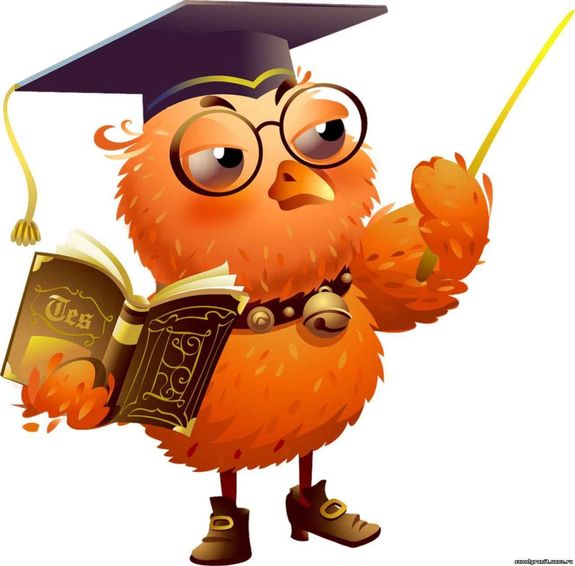 МОЛОДЦЫ!
В атоме есть положительный заряд, равный по модулю заряду электронов.
МОДЕЛИ АТОМОВ
По Э. Резерфорду 
(1911 г.)
по ДЖ. Томсону 
(1904  Г.)
«Сливочный пудинг»
«Планетарная модель»
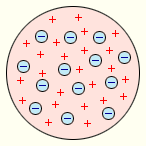 -
Отличительная черта планетарной модели- наличие положительной частицы в центре атома - ЯДРА
ВНИМАНИЕ!
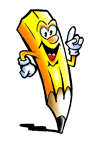 Главная характеристика химического элемента  - не число электронов, а ЗАРЯД  ЯДРА
Порядковый номер
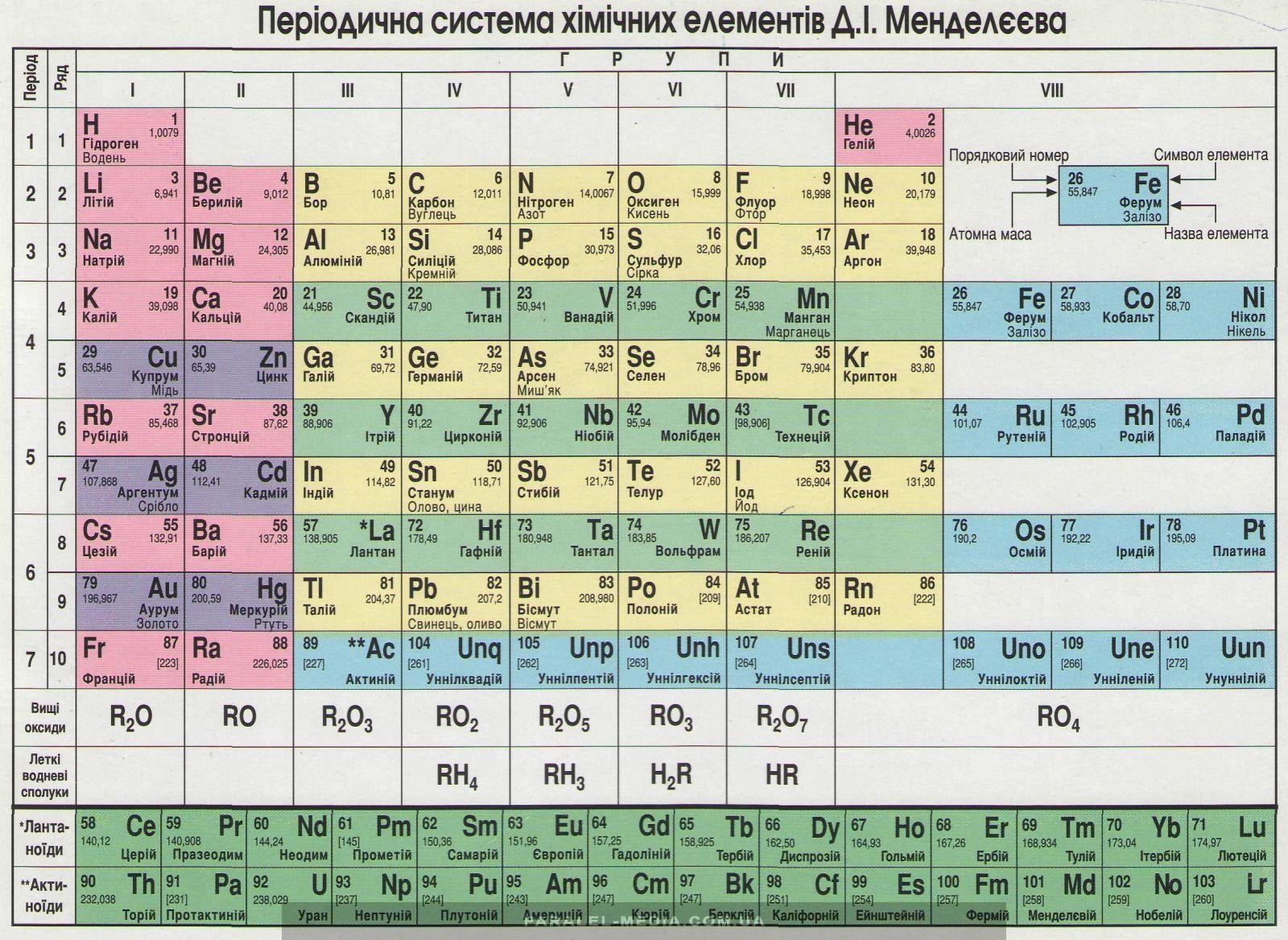 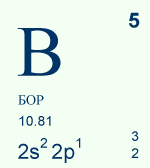 Состав ядра атома
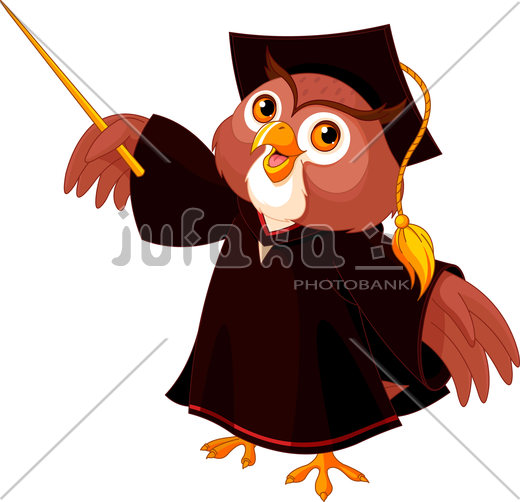 ЗАПОМНИ!
Протоны
q = 1.6  10-19 Кл

масса протона в 1840 раз больше массы электрона
mp  = 1840m e
электроны
q = -1,6 10-19Кл

me  = 9.1 10-31кг
НЕЙТРОНЫ
- частицы, неимеющие электрического заряда;
- входят в состав ядер атомов.
Модели атомов
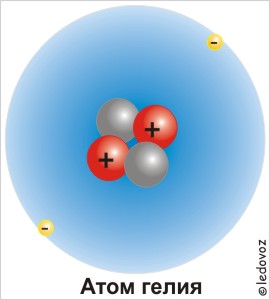 Атом лития
Что нового мы узнали сегодня о строении атома?
Атом имеет сложное строение: в центре атома расположено положительно заряженное ядро, вокруг него вращаются отрицательно заряженные электроны;
Ядро состоит из положительных протонов и нейтральных частиц – нейтронов.